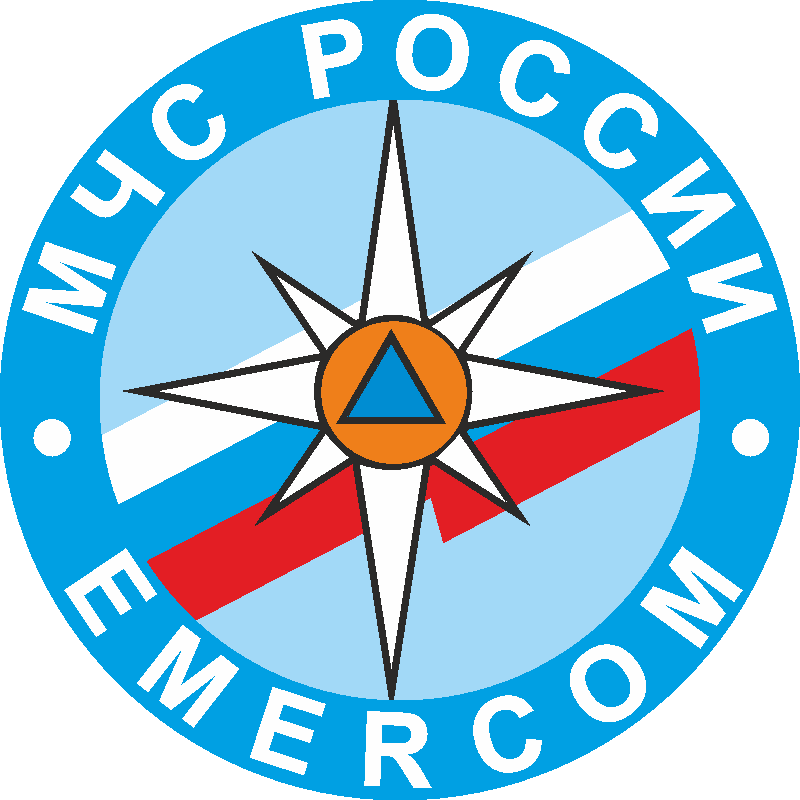 Региональный образовательный форум «Роза ветров»
Руководитель проекта : Смирнова Анастасия Евгеньевна
География проекта
Форум планируется проводить в региональном центре – городе Иваново.
Участие в Форуме могут принимать люди, достигшие возраста 16-ти лет, проживающие на территории Ивановской области.
Предварительная дата проведения – 26.12.2018 года ( приурочено ко Дню Спасателя РФ)
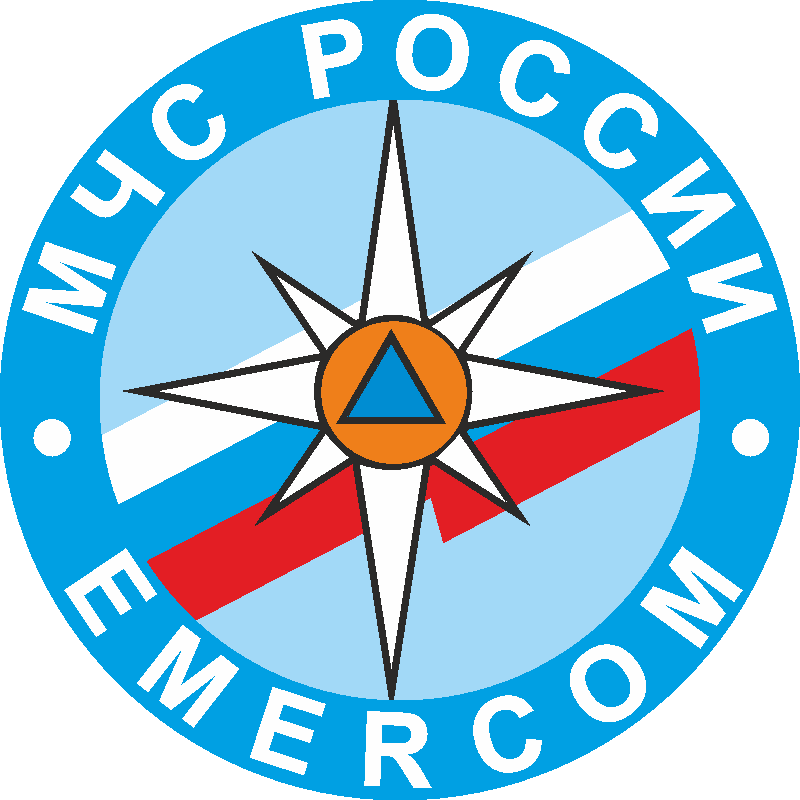 Направленность
Форум направлен на повышение осведомленности населения о возможных угрозах природного и  техногенного характера, а также повышение знаний, навыков и умений самоспасания и оказания помощи окружающим в случаях чрезвычайной ситуации.
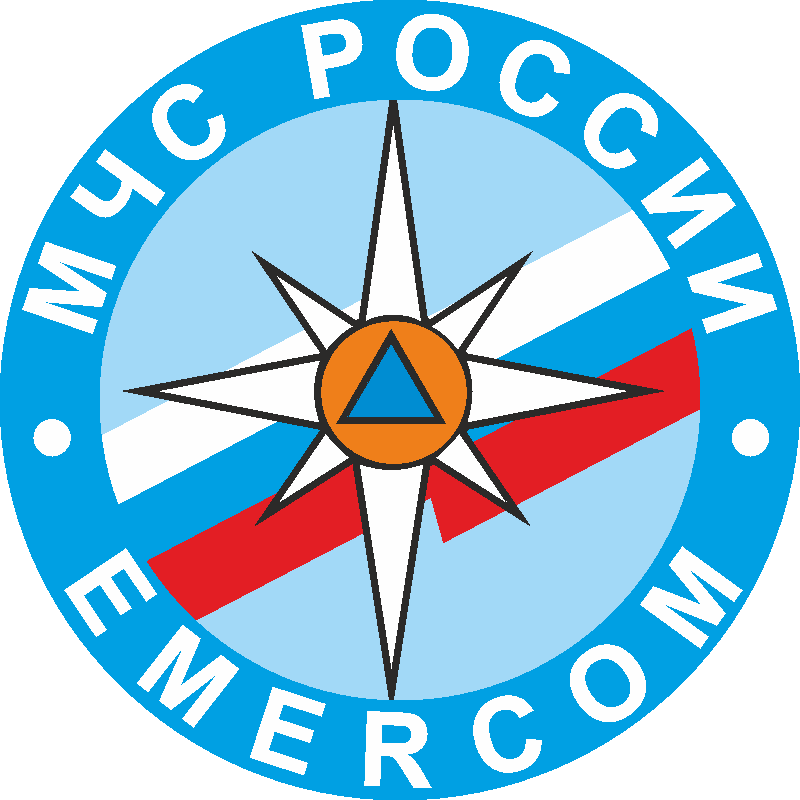 Основная цель и задачи
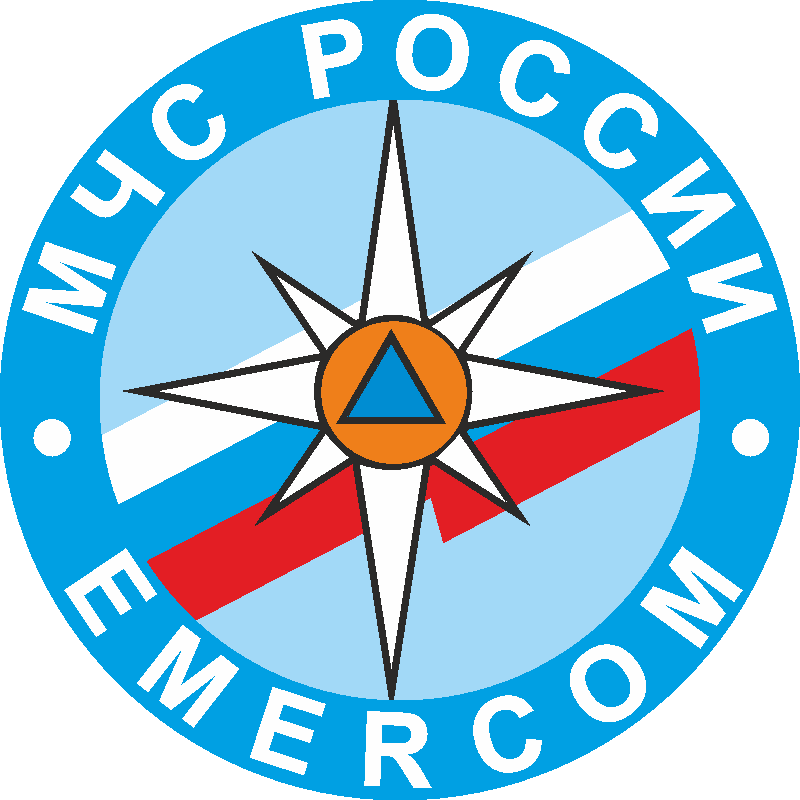 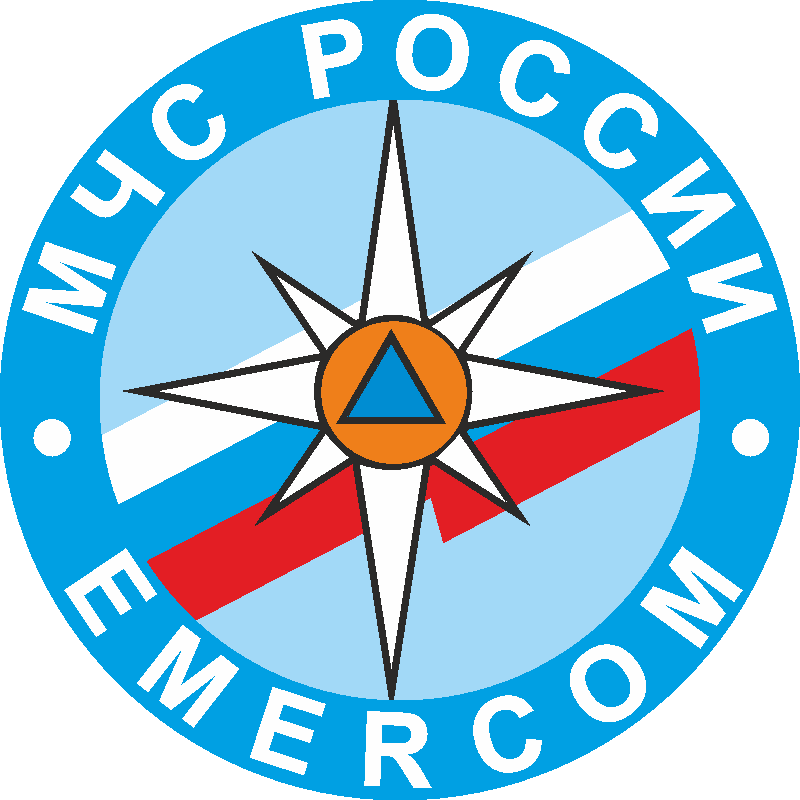 Основная цель - Повышение уровня культуры безопасности жизнедеятельности населения.
Задачи проекта: Повышение уровня информированности населения о мерах предотвращения ЧС,
Повышение психологической устойчивости участников форума в экстремальных ситуациях,
Повышение осведомленности участников форума о методах/способах/средствах спасения, порядке проведения и технике безопасности при спасательных работах,
Привлечение внимания общественности к проблеме халатности,
Привлечение добровольцев для оказания помощи при ЧС и ликвидации их последствий.
Этапы реализации
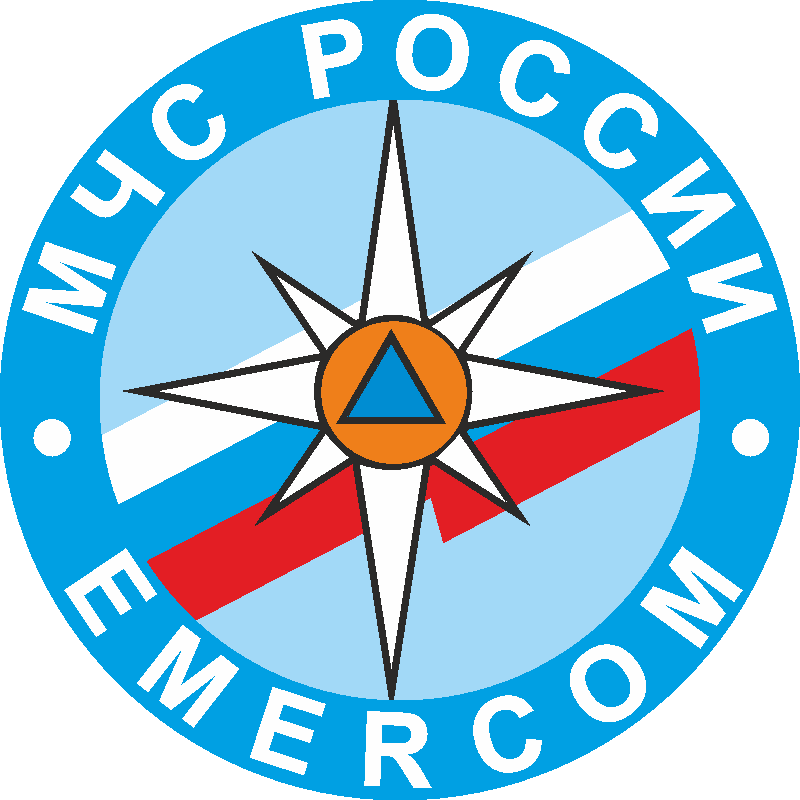 1. Подготовительный этап:
- Поиск партнеров – за 1-2 месяца до начала Форума,
-Согласование организационных вопросов – за 1 месяц до начала Форума,
-Разработка и выпуск печатной продукции(брошюр, флаеров, инструкций и рекомендаций) – не менее чем за 14 до начала Форума,
-Заключение договоров на аренду места проведения Форума, светозвукового оборудования и т.д., 
2. Проведение Форума:
-Проведение выставок спасательного оборудования,
-Проведение образовательной программы форума,
-Решение ситуационных задач
-Проведение панельной дискуссии «Развитие добровольчества при чрезвычайных ситуациях 
3. Освещение результатов проведения Форума посредством СМИ и публикации постов в социальных сетях.
СПАСИБО ЗА ВНИМАНИЕ